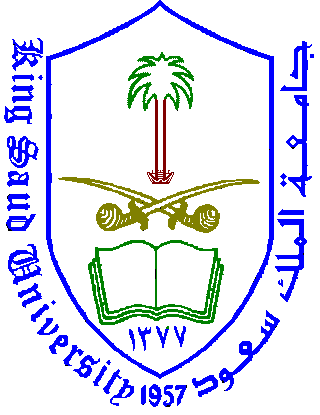 الألعاب التدريبية
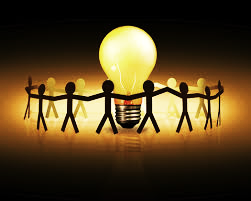 إعداد وتنفيذ
نايف المطيري
خالد العتيبي
عيسى المطيري
قبلان آل فطيح
عبد الرزاق الشاوي


إشراف الدكتور فايز الفايز
1437
محاور عرض  الألعاب التدريبية
5-      مواصفات اللعـبة المتميزة وكيفية اختيارها
4-      مميزات وعيوب الألعاب التدريبية
2–      لماذا نستخدم الألعاب التدريبية
3-       فوائد الألعاب التدريبية
1–      مصطلح الألعاب التدريبية
6-      اسهامات الألعاب التدريبية
محاور عرض  الألعاب التدريبية
11-     تعليمات وتوجيهات
10-      إدارة اللعبة
8–      القصور في الألعاب
9-  متى تستخدم الألعاب
7–      امثلة لبعض الألعاب التدريبية
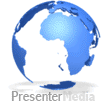 تمهـــــــيد
-الألعاب التدريبية باتت جزء مهم في أي برنامج تدريبي .
-تشكل نسبة كبيرة من وقت البرنامج ويعتمد عليها المدربين في إيصال الرسائل والأهداف التدريبية .
--تتيح الفرصة للمدرب لملاحظة سلوك المتدرب .
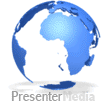 مدخل ...
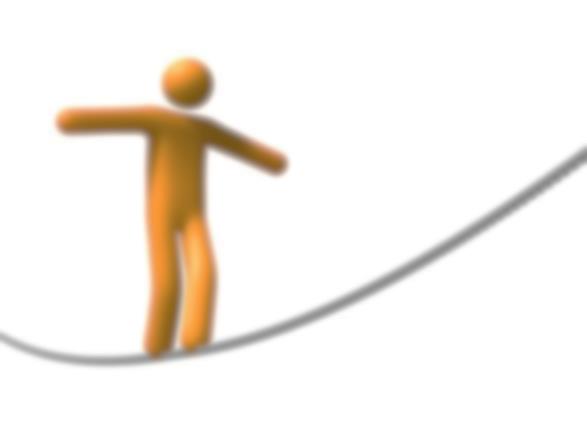 اللعبة هي أحد أشكال التعلم والتدريب الحديث, حيث يتعلم المشتركون من خلال مقارنة ما يقومون به مقابل الحل الصحيح الذي يخبرهم به المتدرب لاحقاً, فهي عملية تعلم تمتاز بالإيجابية والنشاط والتفاعل والحركة.

الألعاب والتمارين التدريبية في الدورات :
ويقصد بالألعاب التدريبية هي تلك التمارين التي ينخرط فيها المشاركون في نوع من المنافسة مع أنفسهم أو مع شخص آخر أو مع مجموعه من الأشخاص وفقا لمجموعه من القواعد والقوانين والتي تهدف إلى جعل المتدرب في حالة من التنافس مع نفسه وليس مع متدرب آخر حتى لا يشعر بعض المشاركين بأنهم فائزون والبعض الآخر خاسرون .
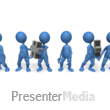 مصطلح الألعاب التدريبية :
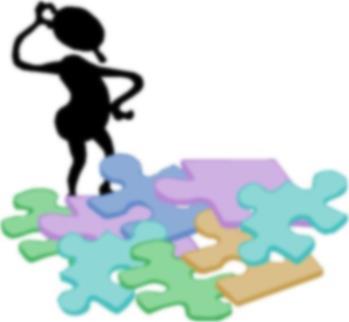 ألعاب المهارات الذهنية
ألعاب الذكاء
ألعاب المهارات الحركية
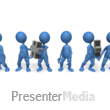 تعريف الألعاب التدريبية
هي أحد أدوات العرض التي يستعين بها المدرب للتأثير في معارف ومهارات واتجاهات المتدربين من خلال التجربة والخبرة العملية وتمتاز بالتشويق والترفيه والتحدي للقدرات .
ويعرف ( د. الخضر ) :
الألعاب التدريبية بأنها مجموعة من الأنشطة المطلوب القيام بها لإنجاز مهمة ما، ويتم ذلك في جو مصطنع يحاكي الواقع .
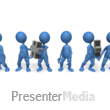 لماذا نستخدم الألعاب التدريبية
الألعاب التدريبية تستخدم أكثر من حاسة في وقت واحد السمع والبصر ، واللمس ، وفي أحيان أخرى، الشم والتذوق .
الألعاب عملية ممتعة للأفراد ، تثير مرحهم ، وتكسر الملل الذي يصاحب المحاضرات التقليدية عادة .
الألعاب مناسبة في تأكيد المعاني والمعارف التي تم تلقيها سماعاً .
الألعاب تستثير انتباه ودافعية المشاركين.
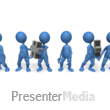 لماذا نستخدم الألعاب التدريبية
الألعاب من أكثر الوسائل جذباً لانتباه الأفراد .
الألعاب هي أقرب أسلوب تعلم يحاكي الواقع ، فالسلوك الصادر من الفرد خلال اللعب يعكس السلوك الأكثر احتمالاً بأن يقوم به الفرد في الواقع الميداني .
 الألعاب من أكثر وسائل التعلم التي يتفاعل من خلالها الأفراد فيما بينهم.
الألعاب تكسب المقدم حب المشاركين .
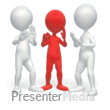 خصائص الألعاب
واقعية
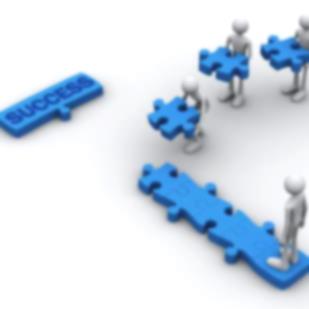 تثبيت المعلومة الجديدة
الاشتراكية
فوائد الألعاب
تطوير  مهارات
إبراز الدور
اكتشاف السلوك
سرعة وفاعلية التعلم
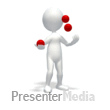 مميزات الألعاب التدريبية
يمكن للألعاب أن توفر درجة من الواقعية وهو مالايمكن لكثير من الأساليب التعليمية الأخرى أن تقدمه . 
تمتاز الألعاب بدرجة عالية من المتعة والتحفيز للتعلم . 
تمتاز الألعاب بقدرتها على توفير المشاركة للجميع .
وتعمل الألعاب على إبراز وتأكيد دور المشاركين .
ويمتاز التعلم الناتج عن الألعاب بسرعته وفاعليته .
يمكن استخدام الألعاب لاكتشاف السلوك .
يمكن للألعاب أن تساعد في تطوير وتنمية المهارات .
تساهم في تثبيت المعلومات والمهارات والأفكار الجديدة بأذهان المتعلمين .
ملخص مزايا وعيوب اللعبة التعليمية
مواصفات اللعبة المتميزة وكيف تختار اللعبة المناسبة :
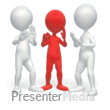 أن تكون مناسبة لتحقق أهداف الدورة ومتوافقة معها ؟
أن تكون شيقة وفيها تحدي.
 تتوفر فيها مجال الممارسة لجميع.
الشكل الجمالي والألوان .
تَحَكُّم من قبل  المدرب على العملية   -تستهلك الكثير من الوقت في تطويرها قد يكون مكلفاً . 
 عامل المنافسة قد يقلل من التركيز على الهدف التدريبي .
-يمكن التعامل معها على أنها ألعاب فقط .
 -الألعاب والتمارين المعقدة قد تؤدي إلى اللبس .
-الألعاب البسيطة قد تكون مضجرة وغير مفيدة .
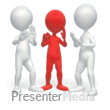 فوائد الألعاب
تعلم النتائج دون خطورة للمصادر
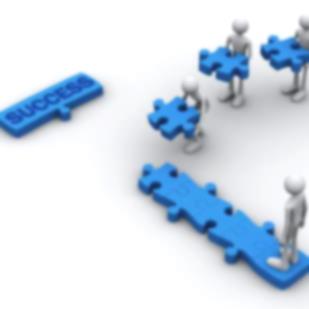 قيم
قناعات
سلوك
فوائد
 الألعاب
تحفيز الطاقة الذهنية والوجدانية
العفوية
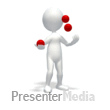 اسهامات الألعاب
تساهم الألعاب في تدعيم وتعزيز المبادئ  والقيم والمفاهيم والأفكار وبالتالي تغيير القناعات لدى المتدربين والمتعلمين والذي يؤدي إلى تغيير السلوك.
تساهم الألعاب على تحريك واستثارة العقل ومن ثم تحفيز القدرات والطاقات الذهنية والفكرية والإبداعية والعاطفية والعفوية والتلقائية لدى المشاركين .
تساهم الألعاب في تعلم النتائج والآثار المترتبة على القرار من دون تعريض الموارد والمصادر المكلفة للمخاطرة .
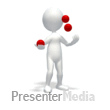 القصور في الألعاب
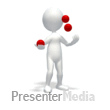 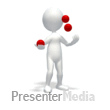 عدم التوافق مع الهدف
عدم التفاعل
ضعف تمكن المدرب
فقدان السيطرة
القصور في الألعاب
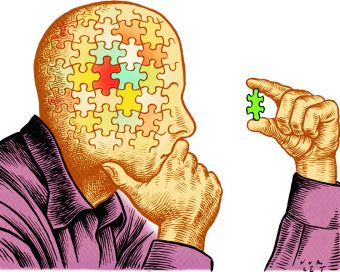 نفاذ الوقت قبل الانتهاء
التفكير في الفوز فقط
عدم جدية البعض
اختفاء التقييم  يفقدنا الفوائد الحقيقية للعبة
على الرغم من مزاياها الكثيرة ، فقد تمارس الألعاب بفعالية ومن ثم لا تؤتي الثمار المرجوة  منها، وذلك :
 عندما تفتقر اللعبة المختارة  إلى الصلة والانسجام مع الأهداف التعليمية أو عندما لا يتفاعل المشاركون مع روح اللعبة وتفصيلها (وهو أمر نادر الحدوث ) .
عندما لا يكون المدرب نفسه متمكناً من اللعبة أو غير مهيئ لتقديمها وإدارتها .
عندما ينقضي الوقت سريعاً قبل إتمام معالجة اللعبة بالكامل  وبالتالي لايتمكن المدرب والحضور من الاستفادة التامة من اللعبة من خلال مناقشتها وتحليلها .
.
أن بعض المشاركين قد يهتمون كثيراً بالفوز في اللعبة على حساب الانتباه إلى الأهداف التدريبية .
قد يتعامل آخرون مع اللعبة من دون جدية مما يفقدهم الفرص الحقيقية للتعلم واكتساب الخبرة  المطلوبة .
قد نخسر الفوائد الحقيقية للعبة إذا لم نتمكن من إجراء تقييم نهائي وتحليل كامل ومقارنتها بالواقع العملي .
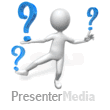 متى تستخدم الألعاب ؟
من منظور البرامج تعتبر الألعاب أدوات ووسائل تعليمية متنوعة وشاملة ويمكن استخدامها بالعديد من الطرق والأساليب.
الافتتاح أو التهيئة
أثناء سير البرنامج
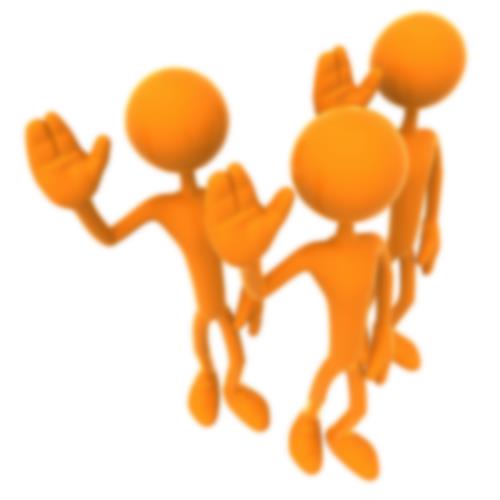 ارتباطها بالموضوع
ختام وتلخيص
إنعاش الذاكرة إعادة الحيوية
استيعاب فائض الطاقة
[Speaker Notes: يمكن استخدام الألعاب لافتتاح أحد الأنشطة  أو الدورات فهي طريقة فعالة لتأمين أقصى درجات انتباه المشاركين واهتمامهم .
يمكن استخدام الألعاب خلال عدة مراحل أثناء سير البرنامج أو المقرر التدريبي أو التعليمي كنوع من التغيير والتنوع للخبرة التعليمية . 
يمكن استخدام الألعاب  لاختتام (أو تلخيص ) أحد الجلسات أ و البرامج 
يمكن استخدام الالعاب التدريبية عندما تكون ذات صلة بموضوع التدريب الذي يتم تعليمه.
يمكن استخدام الالعاب التدريبية لأنعاش ذاكرة وأداء المشاركين عقب فترة راحة بين اجزاء الدورة .
يمكن استخدام التمارين كوسيلة لاستيعاب الفائض من الطاقة أو لأنعاش الصف وإعادة الحيوية .
من المهم انتقاء الطرق الشيقة والمناسبة للموضوع لتحقيق هدف ايصال المعلومات او تنمية المهارات او تعديل القناعات .]
يمكن استخدام الألعاب لافتتاح أحد الأنشطة  أو الدورات فهي طريقة فعالة لتأمين أقصى درجات انتباه المشاركين واهتمامهم .
يمكن استخدام الألعاب خلال عدة مراحل أثناء سير البرنامج أو المقرر التدريبي أو التعليمي كنوع من التغيير والتنوع للخبرة التعليمية . 
يمكن استخدام الألعاب  لاختتام (أو تلخيص ) أحد الجلسات أ و البرامج .
يمكن استخدام الالعاب التدريبية عندما تكون ذات صلة بموضوع التدريب الذي يتم تعليمه.
يمكن استخدام الالعاب التدريبية لأنعاش ذاكرة وأداء المشاركين عقب فترة راحة بين اجزاء الدورة .
يمكن استخدام التمارين كوسيلة لاستيعاب الفائض من الطاقة أو لأنعاش الصف وإعادة الحيوية .
من المهم انتقاء الطرق الشيقة والمناسبة للموضوع لتحقيق هدف ايصال المعلومات او تنمية المهارات او تعديل القناعات .
امثلة لبعض الألعاب التدريبية
-سوف نذكر بين يديكم بعضاً من الألعاب التدريبية على سبيل المثال وليس الحصر وهي :
1) البحث عن الكلمة الضائعة:
تنفذ هذه اللعبة من خلال لوحة بها مجموعة من الحروف, يحدد المعلم الكلمات , ويقوم التلميذ بالبحث عنها بين الحروف أفقيا ورأسيا
( مثال):
ر....س....و....م
ك....ل....ع....ب
ت...و....ج....د
ب....ك....م....ك
ي....ص....و....م
2)الثمار الناضجة:
يعرض المدرس لوحة رسمت عليها شجرة من أشجار الفاكهة, ثم يضع بطاقات الكلمات على الشجرة كتب عليها مثلا كلمات معرفة ب"ال" الشمسية وأخرى معرفة ب"ال" القمرية, ويشكل فريقين من التلاميذ, يجمع الفريق الأول الكلمات الشمسية, والآخر الكلمات القمرية, والفائز من يجمع كل الكلمات في أسرع وقت.
(3) طاحونة الأسئلة:
يختار المعلم تلميذا, ويعلق خلف ظهره صورة لآلة أو حيوان أو أي شيء آخر دون تعريفه بها, ثم يطلب منه التجول بين الصفوف وطرح أسئلة على زملائه توصله إلى معرفة ماهية الشيء المعلق خلف ظهره, والفائز من يتعرف على محتوى الصورة بسرعة.

    (4) الملك والحراس:
 للتمييز مثلا بين أنواع المد الثلاثة, يصنع المدرس ثلاثة تيجان, ثم يضعهم على رؤوس ثلاثة من التلاميذ. التاج الأول كتب عليه" المد بالألف" وعلى الثاني "المد بالواو" وعلى الثالث" المد بالياء". ثم يخرج مجموعة من التلاميذ يحملون بطاقات عليها كلمات متضمنة لأحرف المد المذكورة .
ينادي كل ملك "حراسه" ممن يحملون الكلمات المطابقة لما كتب على تاجه, ومن يجمع حراسه أولا يكون هو الفائز.
        (5) القاموس المصور:
يحضر التلاميذ دفاتر فارغة, وتقسم بعدد حروف الهجاء. عند تعلم مفردة جديدة, يقوم التلاميذ بكتابة الكلمة في المكان المناسب لترتيبها في القاموس مع شرح بسيط ورسم معبر.
يوظف هذا القاموس كمرجع للتلاميذ في تعلم و تذكر المفردات, كما يفيد في تعلم مهارة استخدام القاموس بالإضافة إلى أن ربط الكتابة بالرسم يعمل على تثبيت الصورة في مخيلة الطفل.
(6) الكلمة السرية:
يوزع المدرس على مجموعات الفصل أوراقا رسم على كل منها عمودان, في كل عمود28 خانة.
يكتب التلاميذ في العمود الأول حروف الهجاء مرتبة, وفي العمود الثاني تكتب الأرقام مرتبة من 1 إلى 28, ثم يقدم للتلاميذ مجموعة من الأرقام, و على كل مجموعة أن تجد الحرف المقابل لكل رقم, وترتب الحروف للحصول على الكلمات المطلوب إيجادها والفائز هو الأسرع.
    (7) سباق الحروف:
يشترك في هذه اللعبة تلميذان أو مجموعتان من التلاميذ. 
يكتب التلميذ الأول كلمة, وعلى الثاني تكوين كلمة تبدأ بالحرف الأخير من الكلمة المقدمة, مثال:
(( كتاب......بحر.......رمل......لسان.......نرد...إلخ)) والفائز في هذه اللعبة من يتمكن من تقديم أكبر عدد من الكلمات بعد انقضاء الوقت المخصص. هذه اللعبة تسهم في إثراء معجم المتدرب وتدريبه على التحليل والتركيب.
إدارة اللعـبة
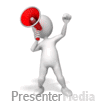 تحتاج الإدارة الجيدة للألعاب إلى الخبرة  والانتباه للأمور الأساسية لهذا النشاط التعليمي  .

ويمكن تحسين الاستفادة من اللعبة  وتطوير إدارتها  بأن يوجه المدرب أو المعلم إلى نفسه  هذه الأسئلة :
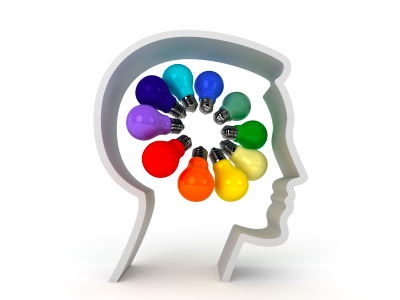 إدارة اللعـبة
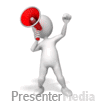 هل تتم ممارسة اللعبة في أكثر الأوقات ملاءمة ذلك أثناء  الجلسة أو البرنامج ؟

هل تحريت  كل شيء عن اللعبة وطريقة  ممارستها وأهدافها  وإجراءاتها وموادها ؟ 

هل خصصت الوقت الكافي للعبة لاسيما فيما يتعلق بإدارتها وتقييمها ؟
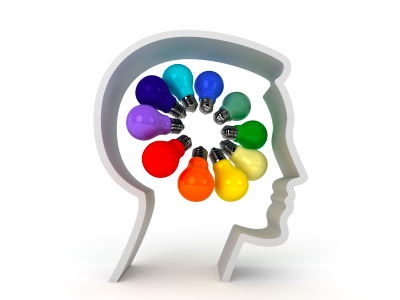 إدارة اللعـبة
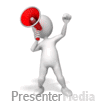 هل قمت بالتخطيط لكافة الأمور والإجراءات التمهيدية التي تسبق اللعبة  ؟

كيف سأقوم بالتقديم للعبة ؟ ماذا يتعين علي أن اقول ومتى سأقوله ؟ هل تستكون المقدمة قصيرة وموجزة ؟

هل عناصر المقدمة والإرشادات للعبة كافية وواضحة ؟
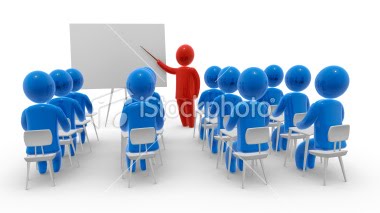 إدارة اللعـبة
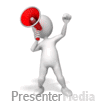 هل سأتذكر أن اسأل (إذا كان هناك أية اسئلة ) قبل إعطاء إشارة البدء ؟

هل سأتذكر أن اللعبة هي أحد اشكال التعلم القائم على الخبرة ؟

كيف سأشكل المجموعات والفرق ؟
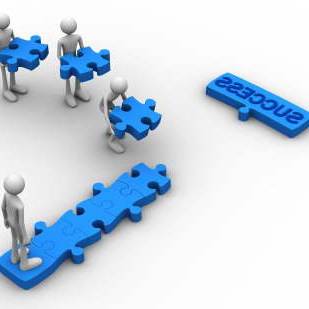 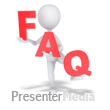 إدارة اللعـبة
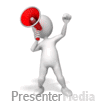 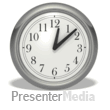 هل سأتذكر إخبار المشاركين بالوقت المحدد للعبة ؟ 

عندما أعلن للمشاركين قرب انقضاء الوقت المحدد مستخدما عبارة "ثلاث دقائق فقط وينتهي الوقت " هل ألتزم فعلياً بما أعلنته ؟

هل سأحتاج إلى مساعد ؟ وهل دور المساعد واضح ومفهوم ؟
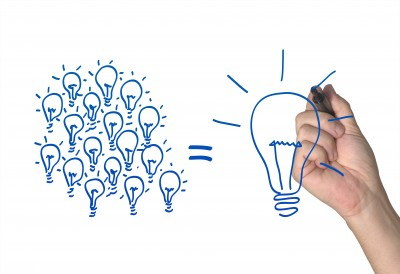 إدارة اللعـبة
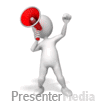 هل سأحرص على بقاء الأجواء غير رسمية ومفعمة بالمرح (فنحن نمارس لعبة أولاً وأخيراً) ؟ 

ما هو دوري أثناء  اللعبة ؟ هل سأقوم بالتنقل بين المشاركين لتوضيح الإجراءات والقواعد ؟ هل أتدخل نسبياً من خلال الإجابة على بعض الأسئلة والقضايا ؟ أم أتفادى التدخل على الإطلاق واتذكر دوماً أن هذه لعبتهم؟
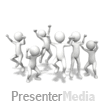 إدارة اللعـبة
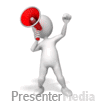 هل أنا على دراية تامة بما ينبغي إنجاز في خطوة التقييم واستخلاص المعلومات  وكيفية تنفيذ الخطوة ؟ 

هل أنا مدرك لحقيقة أنه ينبغي لعملية استخلاص  المعلومات أن تعالج على مستويين : 
تحليل اللعبة 
تطبيقها في العالم الحقيقي الواقعي ؟
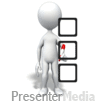 إدارة اللعـبة
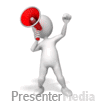 عند ختام اللعبة وعند الحوار والتقييم ، هل أنا مدرك لحقيقة أنه على الرغم من تعرض الجميع لنفس اللعبة والخبرة إلا أنهم يختلفون في طريقة إدراكهم لها ؟
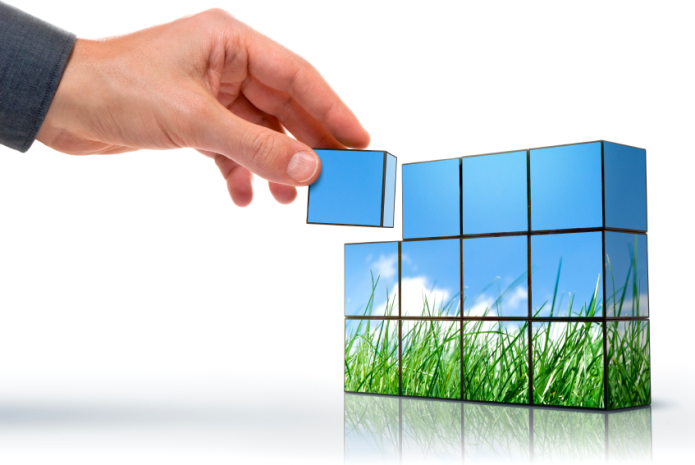 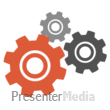 تعليمات وتوجيهات
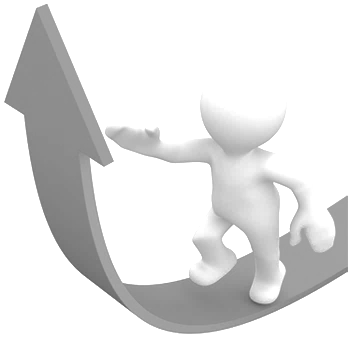 تذكر دائما أن للألعاب التدريبية أثرا كبيرا في غرس المفاهيم وصقل المهارات ، فضلا عن أنها محببة إلى قلوب المشاركين ومثيرة لاهتمامهم وفضولهم .
كلما كانت اللعبة جديدة وغير معروفة لدى المشاركين كلما كان أثرها أعظم وفائدتها أكبر .
اشرح للمشاركين العلاقة بين اللعبة التدريبية وبين المفهوم أو المهارة التي تود غرسها ، واحذر أن تتحول اللعبة التدريبية إلى مجرد لعبة هزلية لا هدف لها ولا منفعة مرجوة من ورائها .
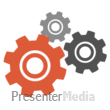 تعليمات وتوجيهات
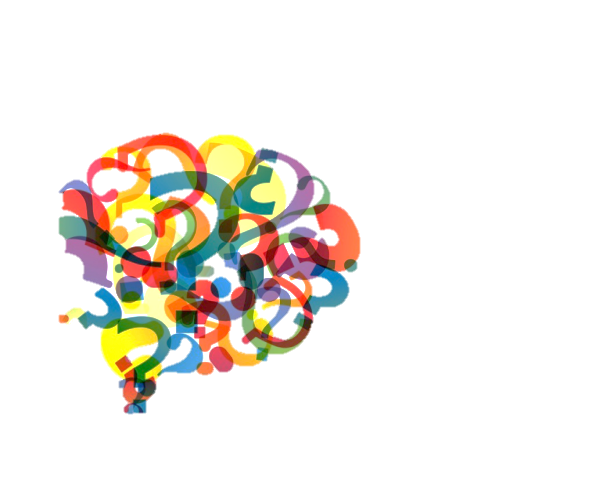 تأكد أن اللعبة لها علاقة مباشرة بفكرة أو موضوع البرنامج . 
اعلم أن الألعاب التدريبية ليس لها حدود ، وأن هناك العديد من
المؤلفات التي تناولت هذا الموضوع .
 حاول أن تبتكر وتبدع في إنتاج وتصميم ألعاب تدريبية جديدة .
يمكن للعبة الواحدة أن تستخدم لغرس عدة مفاهيم .
مهم جدا في هذه الألعاب مناسبتها للبرنامج وللمتدربين .
مهم أن لا تخرج بالمتدرب عن جو البرنامج (التدريب ) .
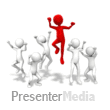 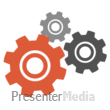 تعليمات وتوجيهات
الاعتدال في طرح اللعبة التدريبية بحيث لا تكون مرهقة ماديا أو معنويا فتفقد روحها
 اللعبة التدريبية تهيء المتدرب لمزيد من التفاعل والحيوية والنشاط الحركي والذهني
 كلما كانت اللعبة من صناعة المدرب كانت أقوى وأعمق ... المهم جودة الصناعة
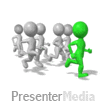 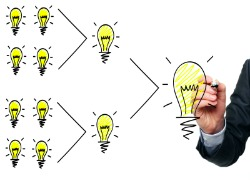 المراجع
المراجع : 
333 تقنية للتدريب ، د. علي الحمادي .
التدريب والتدريس الابداعي  ، طارق السويدان .
الألعاب التربوية ,د. عثمان الخضر .
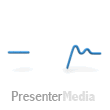